Simmetria centrale
1
Daniela Valenti, 2023
Un primo video per esplorare il tema
2
Daniela Valenti, 2023
Che cosa ha mostrato il video?
3
Daniela Valenti, 2023
Per realizzare una simmetria centrale ribalto due volte un piano trasparente
Per realizzare una simmetria centrale disegno dei punti su un piano cartesiano e poi ribalto il piano prima attorno all’asse y e poi attorno all’asse x. 

Osservo che il piano torna a mostrare la faccia iniziale, perciò non ho più una simmetria assiale, ma una simmetria centrale.
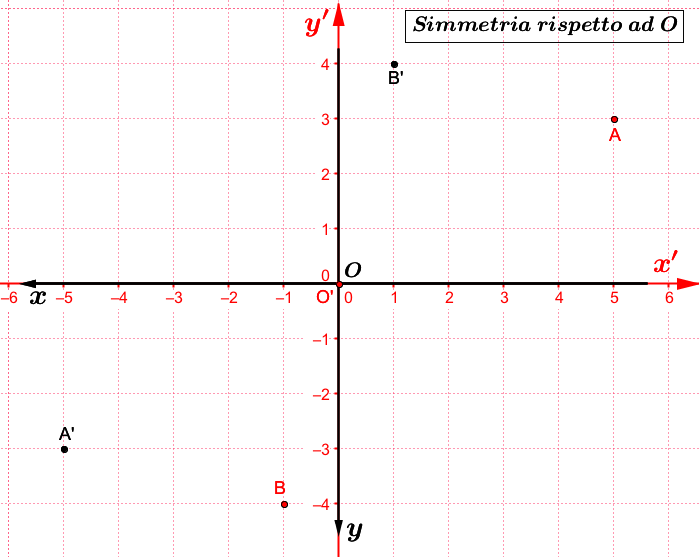 4
Daniela Valenti, 2023
Quali equazioni descrivono una simmetria di centro O?
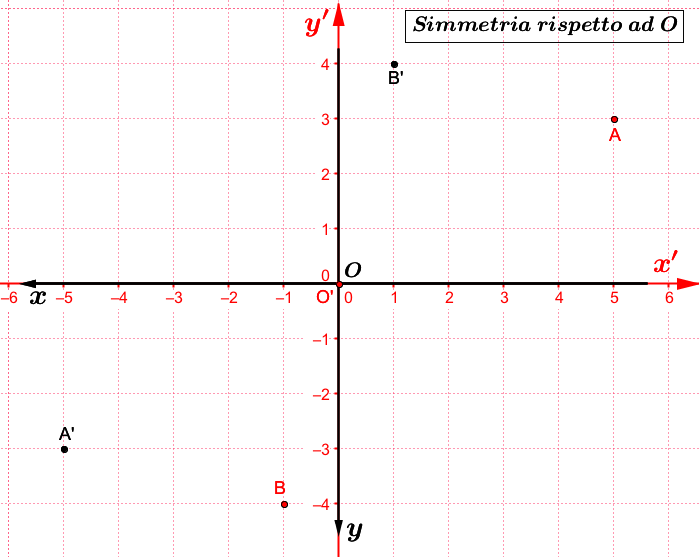 5
Daniela Valenti, 2023
Simmetria centrale. Attività
Completa la scheda per lavorare con la simmetria centrale.
Daniela Valenti, 2023
6
Che cosa hai trovato
7
Daniela Valenti, 2023
Quesiti 1 e 2
Simmetria centrale
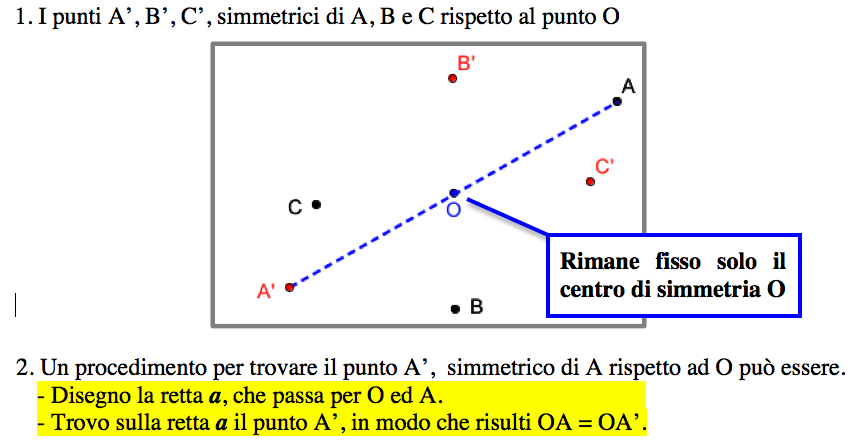 8
Daniela Valenti, 2023
Quesito 3
Equazioni che descrivono la simmetria centrale
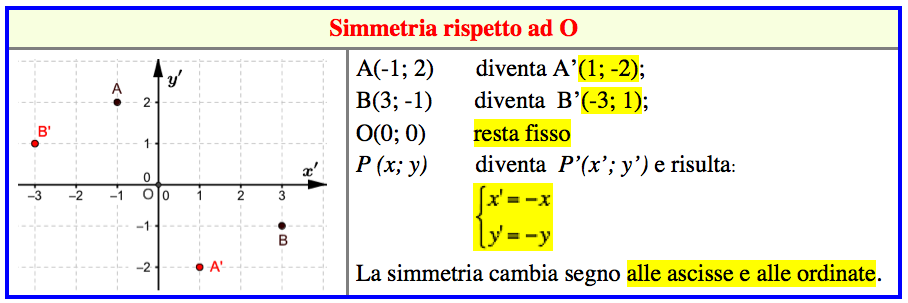 Rimane fisso il centro di simmetria O
9
Daniela Valenti, 2023
Quesiti 4 e 5
Quadrilatero  con centro di simmetria
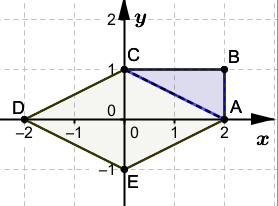 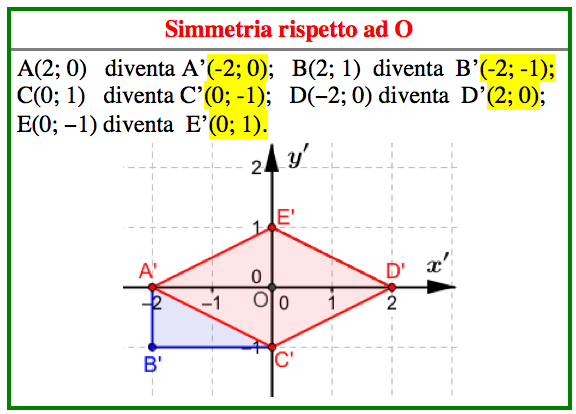 O
Con la simmetria rispetto ad O: 
 ACDE si sovrappone a se stesso;- il punto O resta fisso.
In matematica si dice che:
Il punto O è centro di simmetria di ACDE.
ACDE ha il punto O come centro di simmetria.
Daniela Valenti, 2023
10
Quadrilateri con centro di simmetria
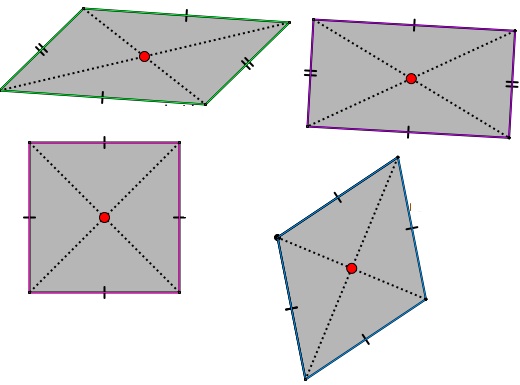 11
Daniela Valenti, 2023
Centro di simmetria in natura e nell’arte
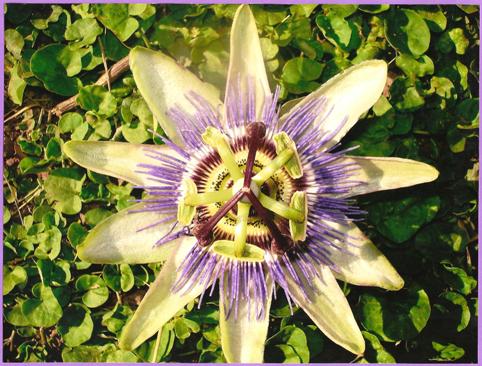 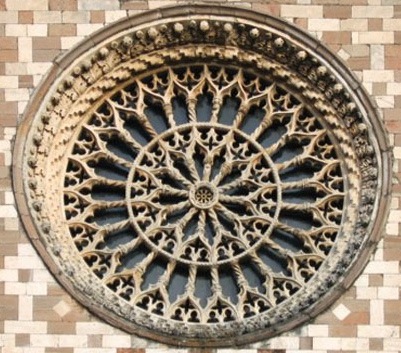 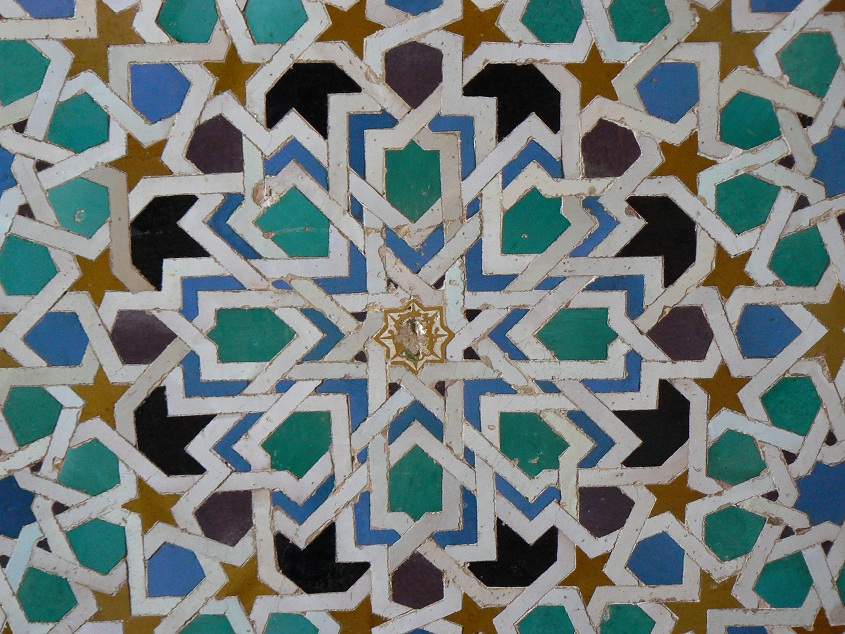 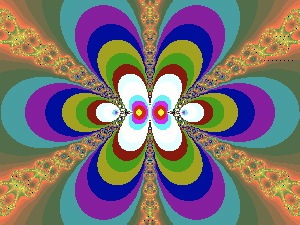 12
Daniela Valenti, 2023
Quesiti 6 e 7
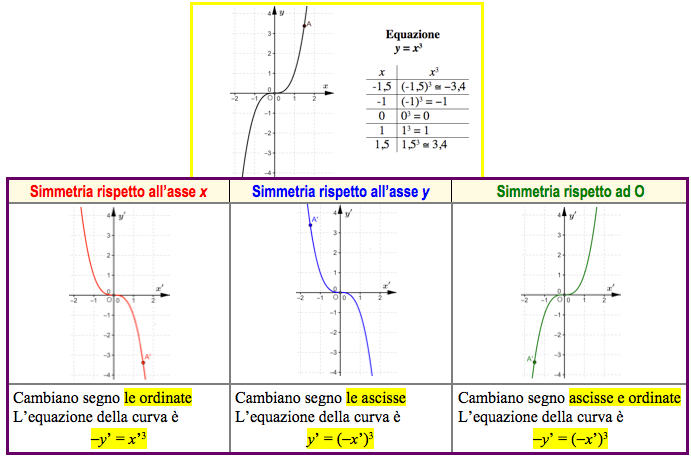 Con la simmetria attorno ad O: 
 la curva si sovrappone a se stessa;- il punto O resta fisso.
13
Daniela Valenti, 2023
Curva con O come centro di simmetria
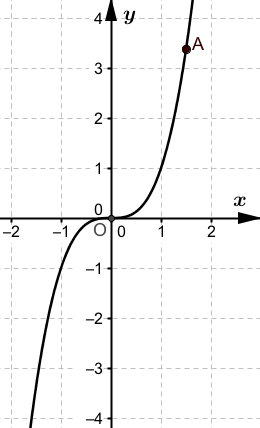 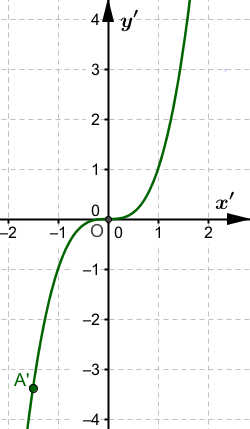 In matematica si dice che:
Il punto O è centro di simmetria della curva.
La curva ha il punto O come centro di simmetria.
Con la simmetria rispetto ad O: 
 La curva si sovrappone a se stessa;- il punto O resta fisso.
Daniela Valenti, 2023
14
Curve simmetriche, funzioni e formule
‘Dimentichiamo’ la trasformazione eseguita e gli apici nelle lettere per esaminare le curve nel piano Oxy.
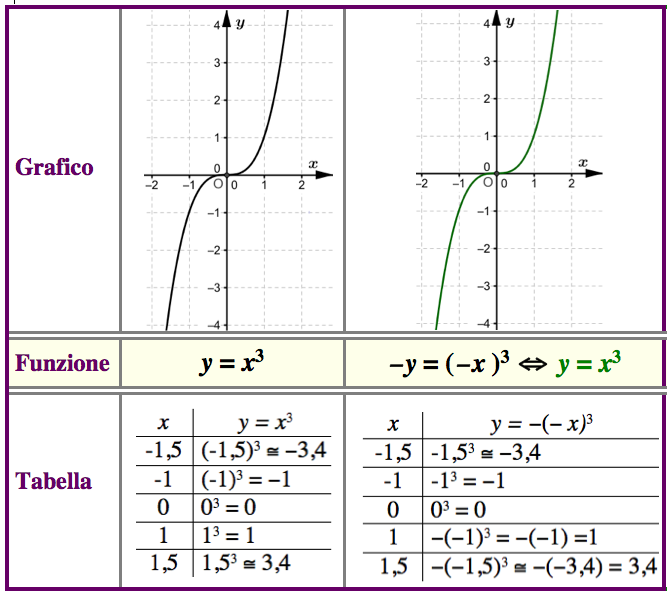 15
Daniela Valenti, 2023
Linguaggio matematico: funzione dispari
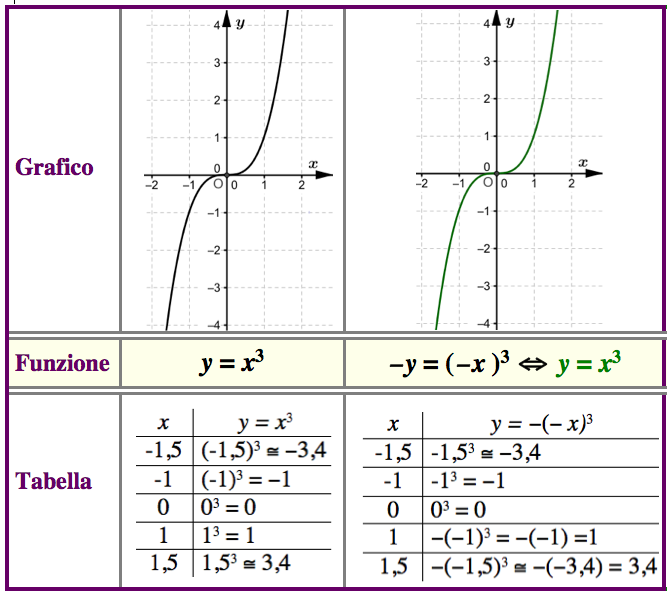 Curva simmetrica rispetto ad O
Funzione dispari
Il nome ‘funzione dispari’ è legato al fatto che x3 è una potenza di x con esponente dispari.
16
Daniela Valenti, 2023
y  = x3 funzione dispari
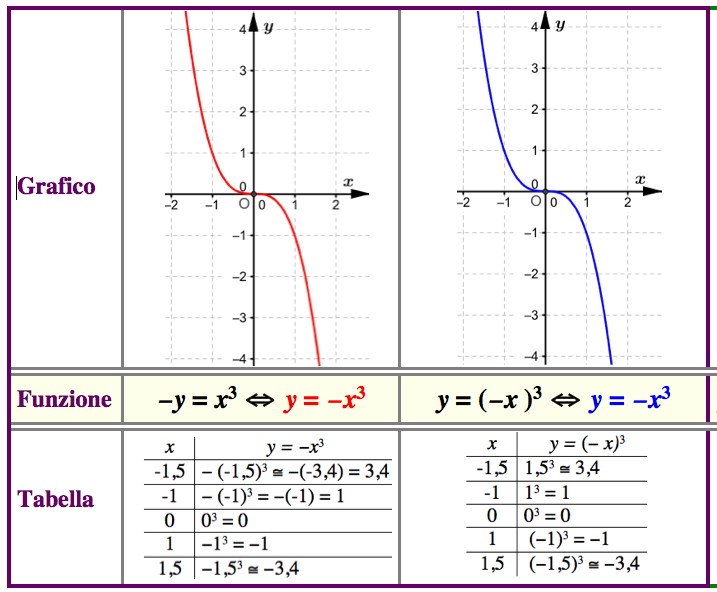 La curva simmetrica rispetto all’asse x coincide con la curva simmetrica rispetto all’asse y
Funzione dispari
17
Daniela Valenti, 2023
Altri esempi di funzioni dispari
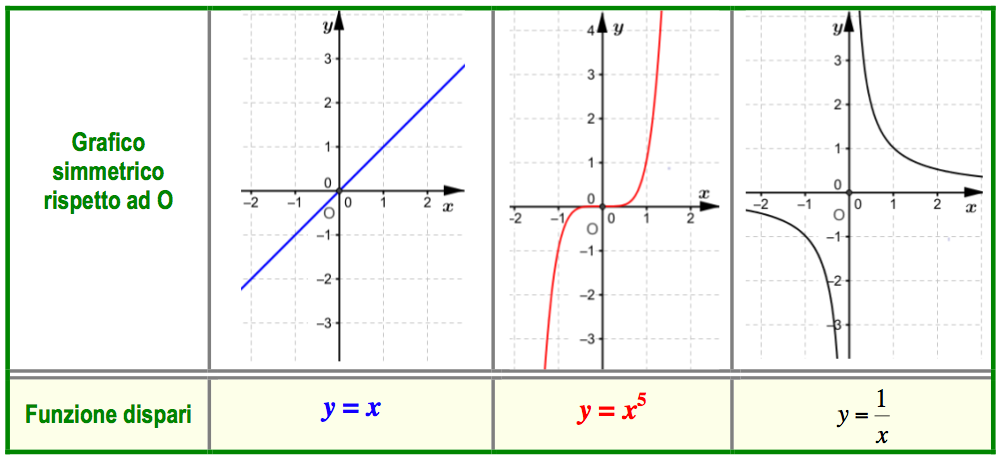 18
Daniela Valenti, 2023